Программа воспитательной работы « Радуга дружбы»
Автор : Тихонова Наталья Алексеевна
учитель начальных классов
МБОУ Лицей № 101 г. Барнаула
Цель воспитательной работы:
развитие высокодуховной, нравственной, творческой личности школьника, способной к самореализации, самовыражению.
Задачи воспитательной работы:
1. Вовлечь младших школьников в активную творческую деятельность.
2. Помочь познавать окружающий мир, улучшить его и вырасти достойными жителями своей страны.
3. Приобщить детей к культурному наследию страны, края, города, района.
4. Воспитания создания у детей общности с коллективом, дух товарищества, необходимости быть полезным в коллективе
5. Способствовать созданию у детей ярких, эмоциональных представлений о Родине, об окружающем мире, о природе.
Принципы
1. Сотворчества.
2. Свободы.
3. Природособразности.
4. Культурособразности.
5. Креативности.
6. Целостости воспитания.
7. Личностно- ориентированного подхода.
Содержание программы
Первая- 
«Я» и «Я»
Вторая-
«Я» и «Мир»
Семь содержательных линий в развитии младших школьников
Четвёртая-
« Я» и «Другие»
Пятая-
«Я» и « Взрослые»
Шестая-
« Я» и 
«Искусство»
Третья-
«Я» и «Природа»
Седьмая-
«Я» и 
«Жизнь»
Формы организации
беседы;
сообщения;
встречи с интересными людьми (художниками, поэтами, мастерами спорта);
экскурсии (по приглашениям, на природу, на выставки, в музеи);
просмотр наглядных пособий или слайдов;
научные конференции
тематические классные часы
конкурсы;
смотры;
линейки;
соревнования;
показательные выступления;
 выставки рисунков и поделок;
праздники;
ярмарки;
викторины;
проекты;
акции;
игры, КВН
Художественно-эстетическое
Цель: формирование эстетического вкуса, стремление и умение строить свою жизнь по законам красоты.
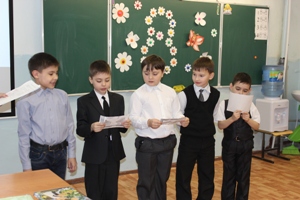 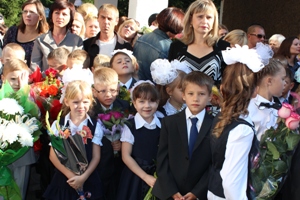 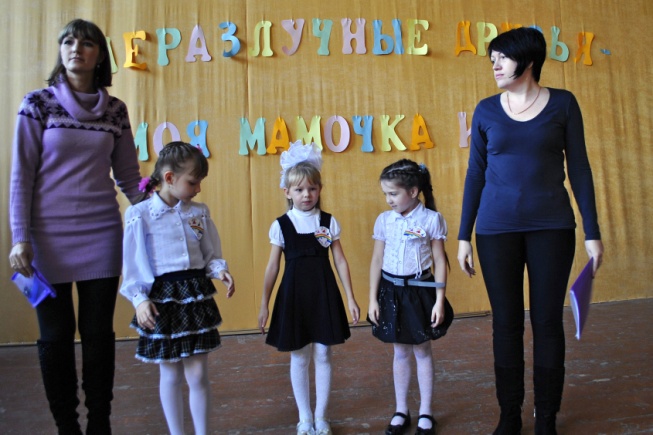 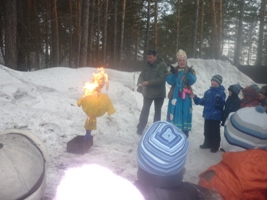 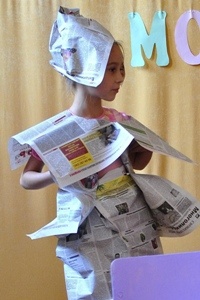 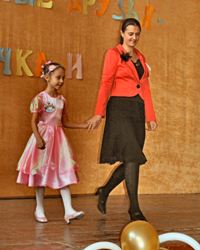 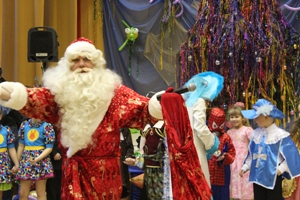 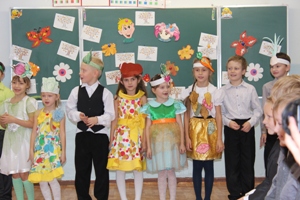 Оздоровительное
Цель: использование педагогических технологий и методических приёмов для демонстрации учащимся значимости физического и психического здоровья человека.
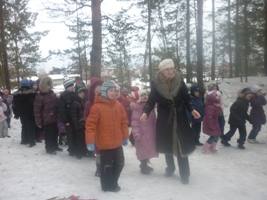 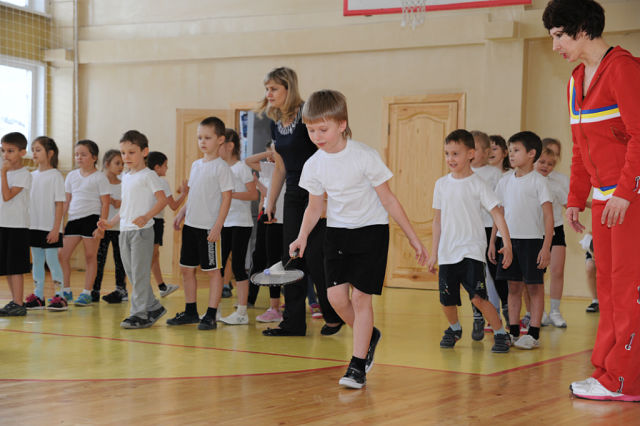 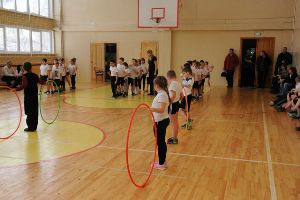 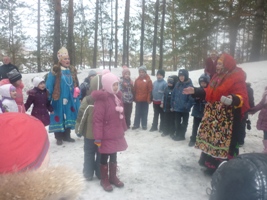 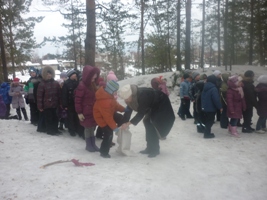 Экологическая азбука
Цель: формирование культуры отношений к природе и с природой
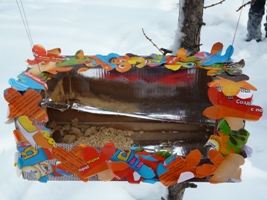 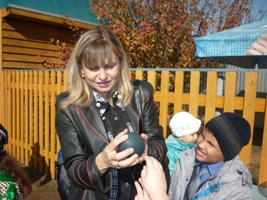 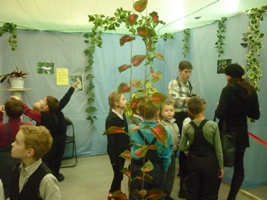 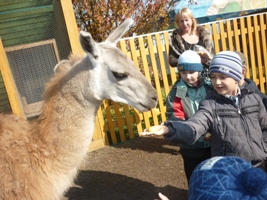 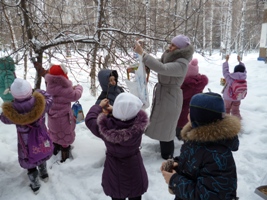 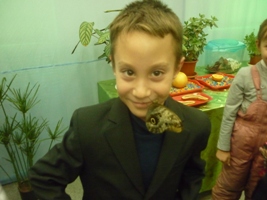 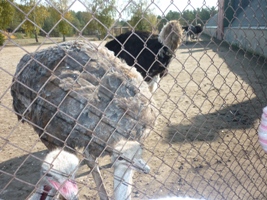 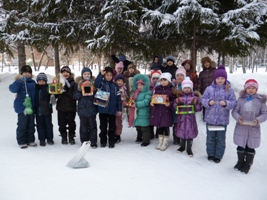 Патриотическое
Цель: развитие гражданского самосознания младших школьников.
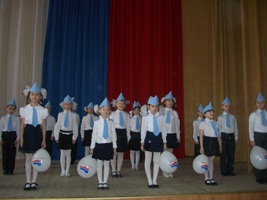 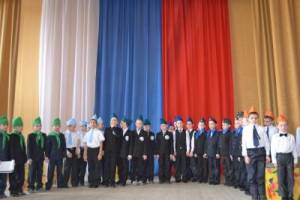 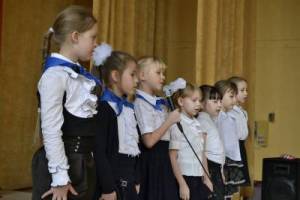 Нравственно- правовое
Цель: формирование у младших школьников необходимых элементарных знаний о человеке вообще и о себе в частности, как представителе человеческого рода и общества.
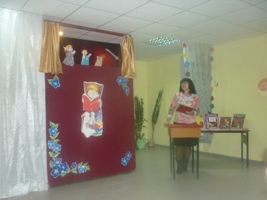 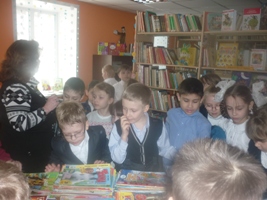 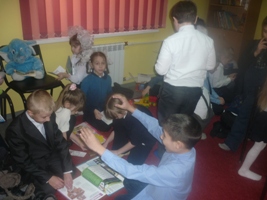 Город «Дружба»
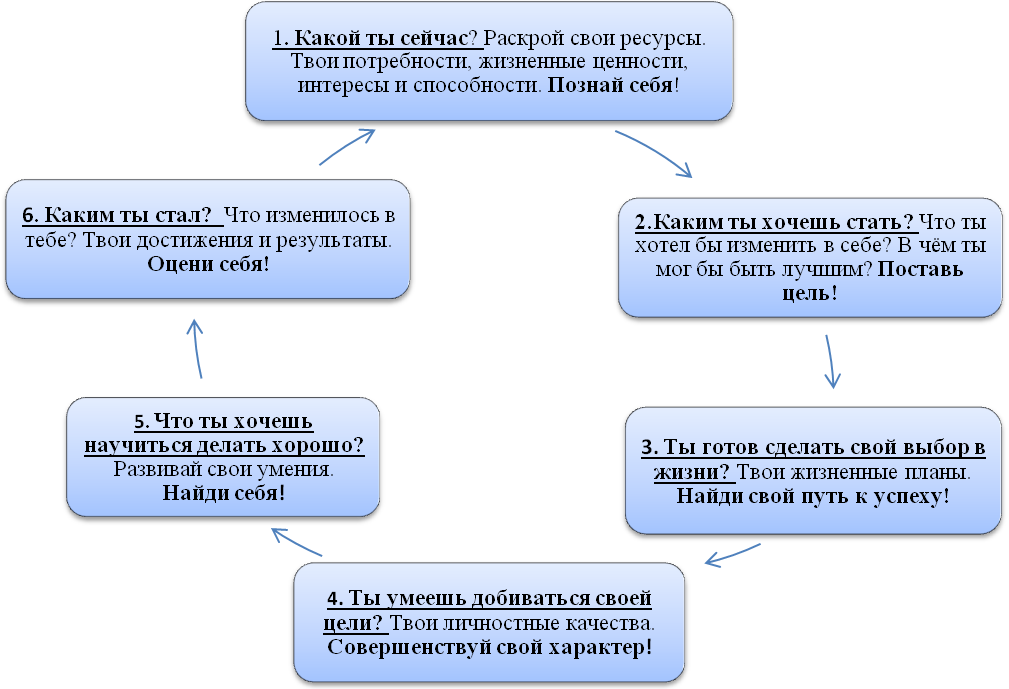 Один из принципов портфолио 
«Все учащиеся — звёзды, 
близкие и далёкие, маленькие и большие, 
одинаково красивые. 
Каждая звёздочка, выбирает свой, 
путь полёта: 
у одних он длинный, у других... 
Главное — это хотеть сиять»!
Ожидаемые результатыМодель выпускника начальной школы
Сформированные навыки трудовой, учебной, игровой, коммуникативной деятельности. 
Знание и выполнение этических норм (уважать старших, любить все живое, быть патриотом своей Родины).
 Активное участие в школьной жизни.
Бережное отношение к своему здоровью (знать основы здорового образа жизни, заниматься физической культурой т спортом, негативно относиться к вредным привычкам).
Список литературы:
Андрушакевич А.В. Войти в завтра: к изысканию новых путей гуманизации учебы и воспитания. Новгород, 2001.
Гуткина Л.Д. Планирование и организация воспитательной работы в школе. – М., 2003.
Караковский В.А. Воспитательная система школы: педагогические идеи и опыт формирования. – М.,2000.